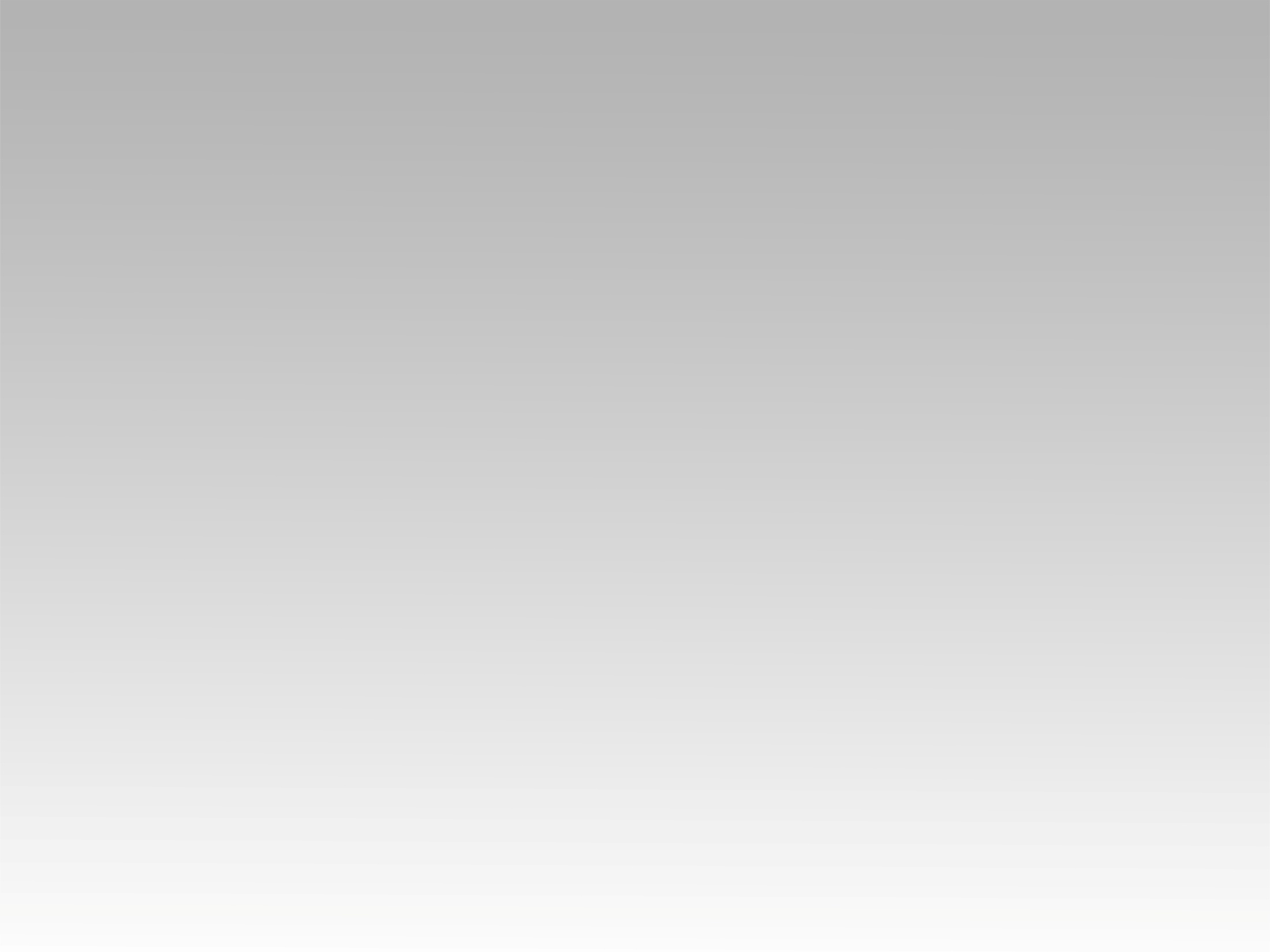 تـرنيــمة
اللي المسيح عمله زمان
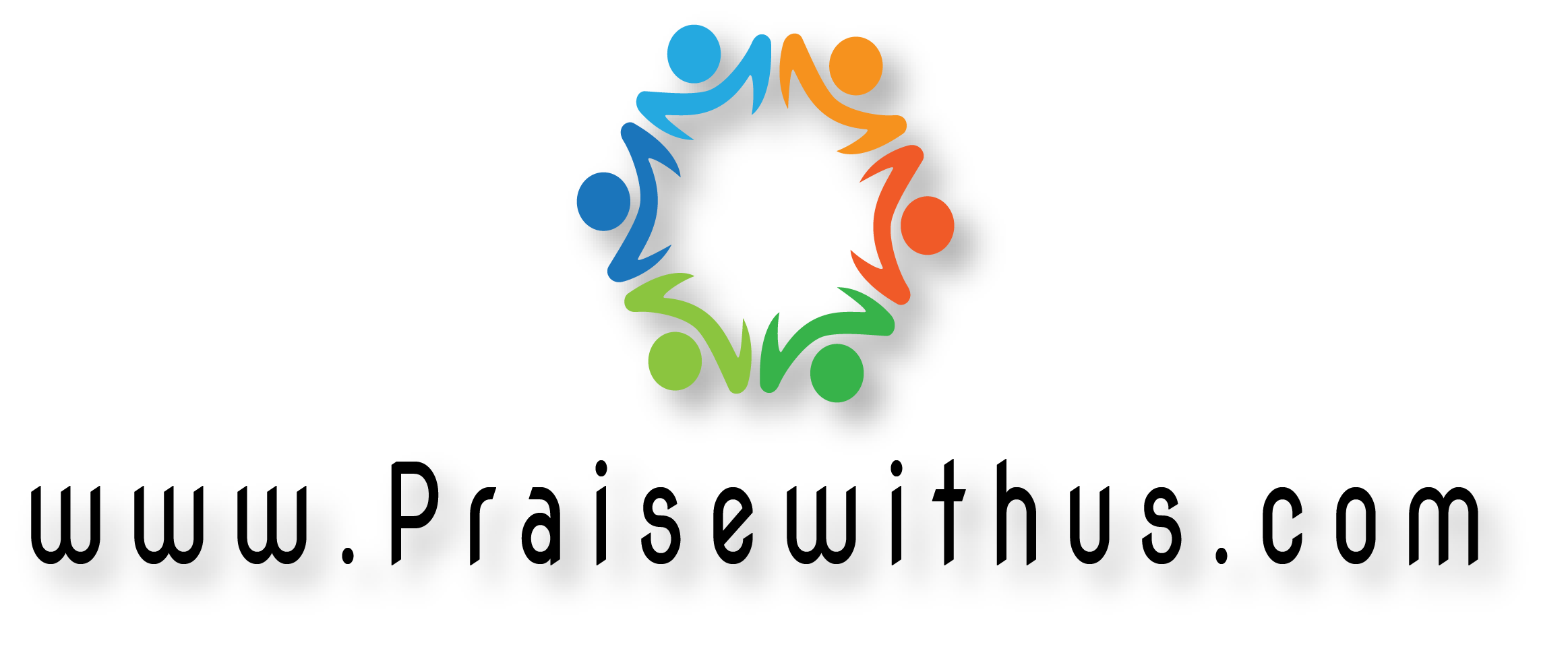 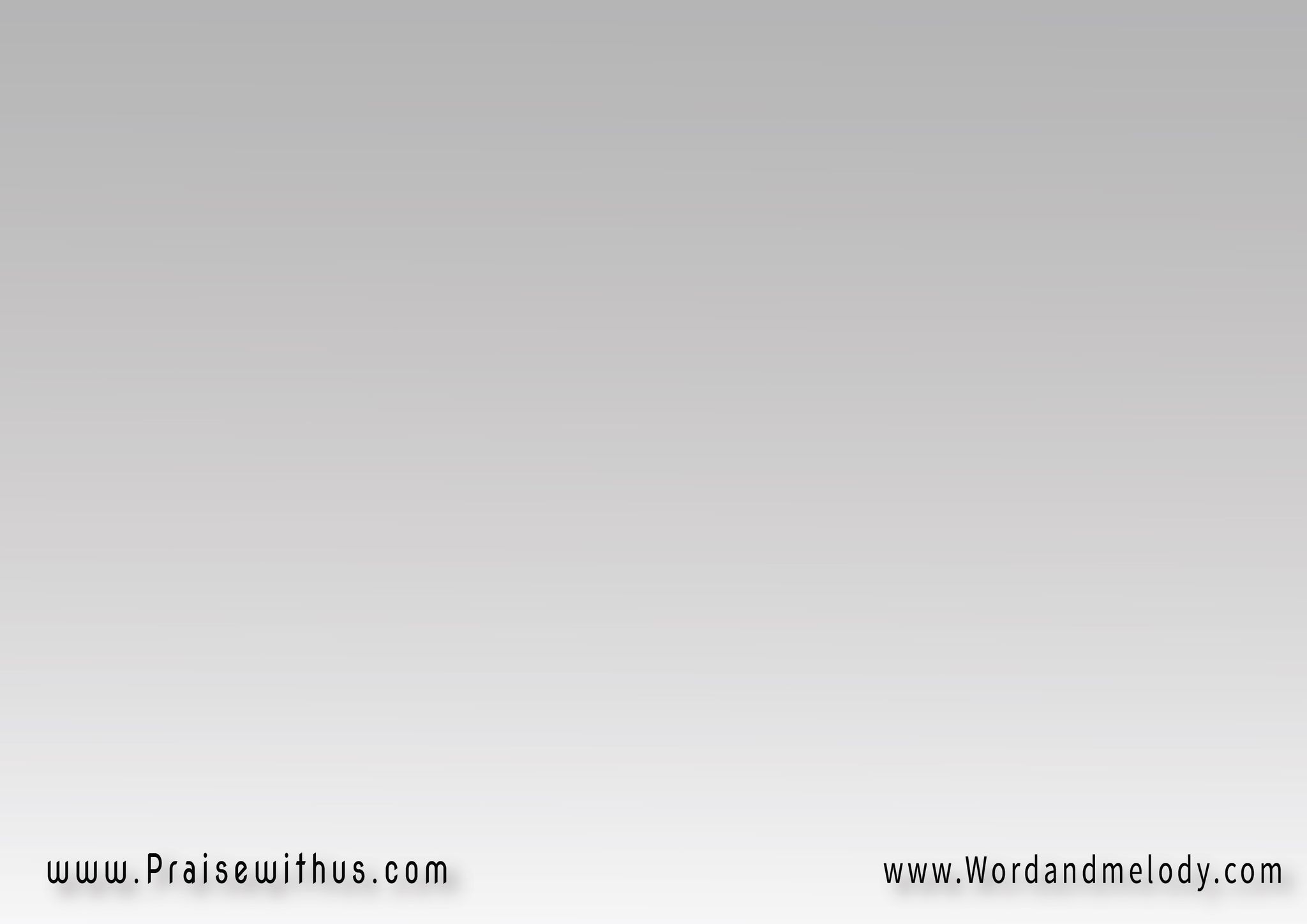 1- 
اللي المسيح عمله زمان 
لسه النهاردة بيعملهيشفي العلل يحيي الأمل 
في القلب لما بيدخله
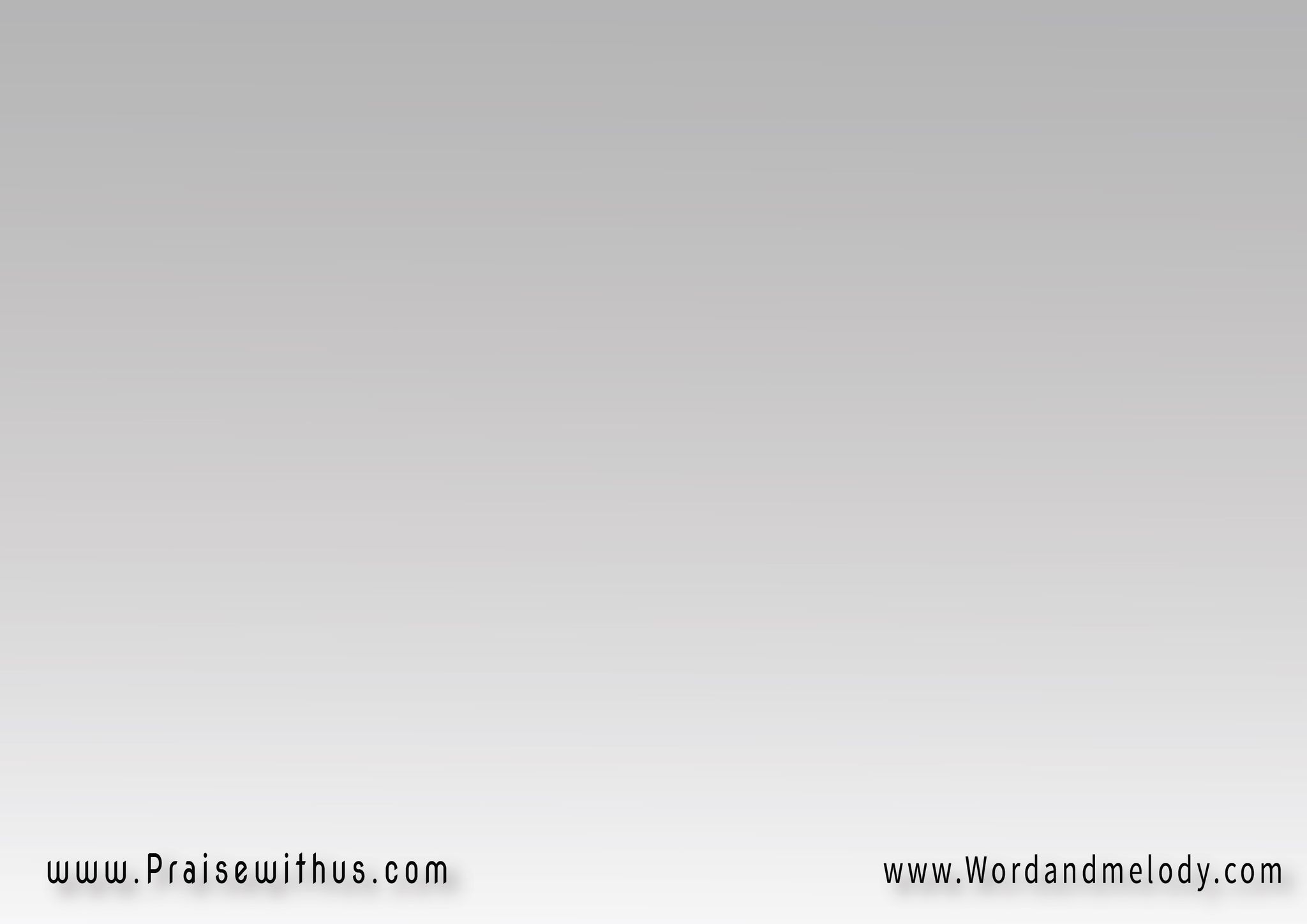 تعال حالاً للمسيح 
سلم حياتك واقبلهده مافيش سلام ولا في أمان 
ولا في أمل لو تهمله
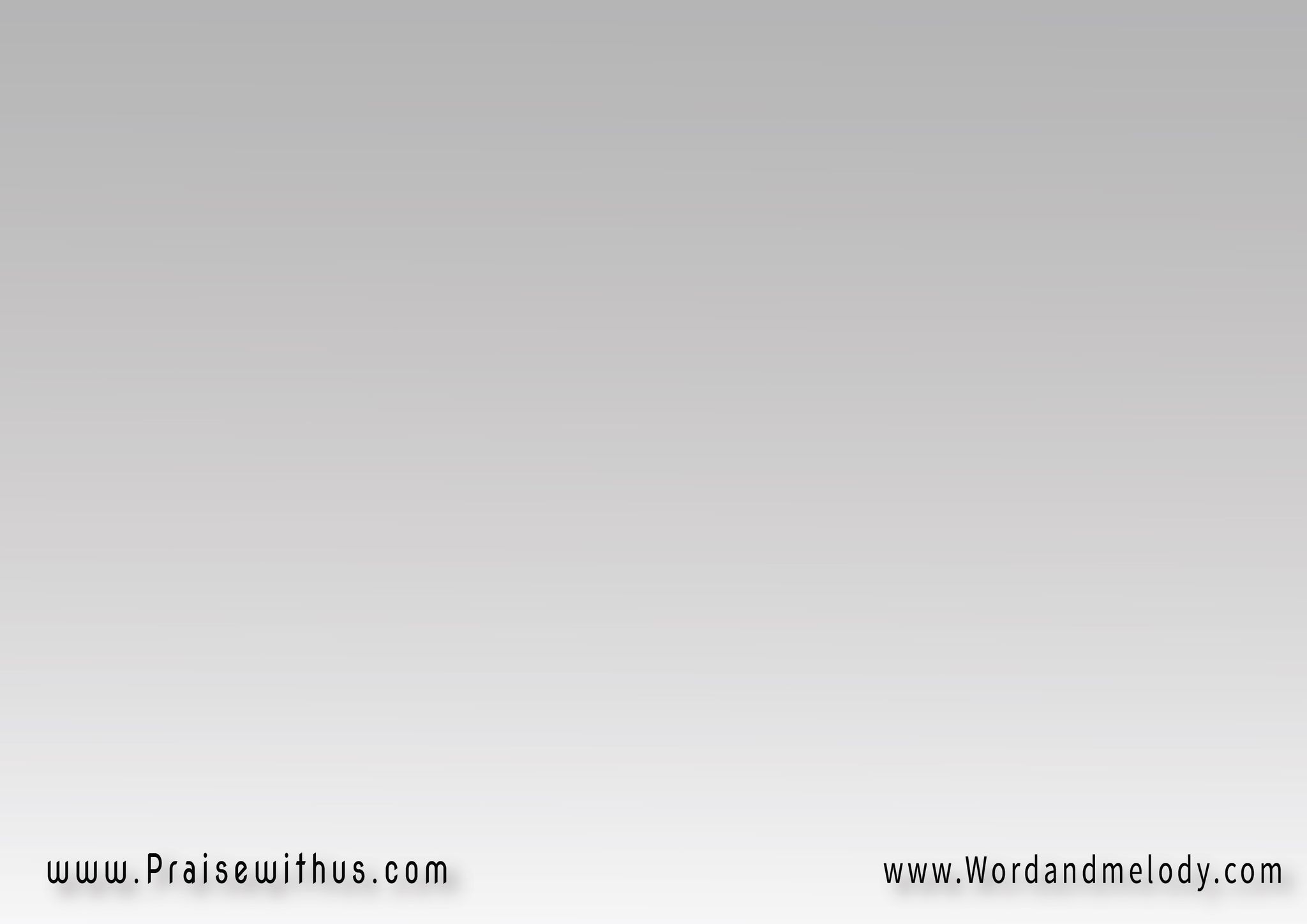 2- 
يغفر ذنوب ينسى العيوب
 ويحل فيك ويطهركيملاك سلام يملاك إيمان 
يملاك فرح ويغيرك
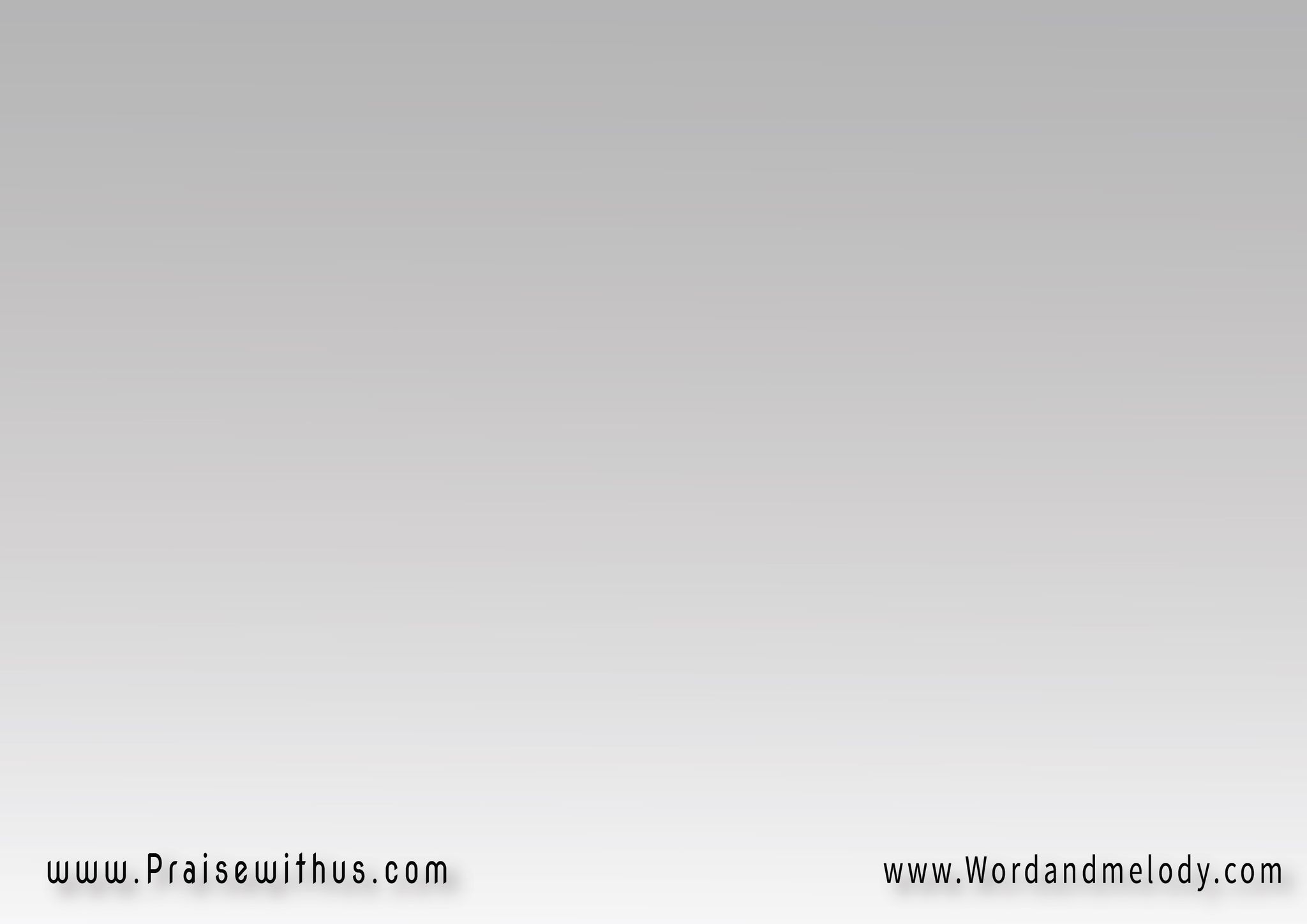 تعال حالاً للمسيح 
سلم حياتك واقبلهده مافيش سلام ولا في أمان 
ولا في أمل لو تهمله
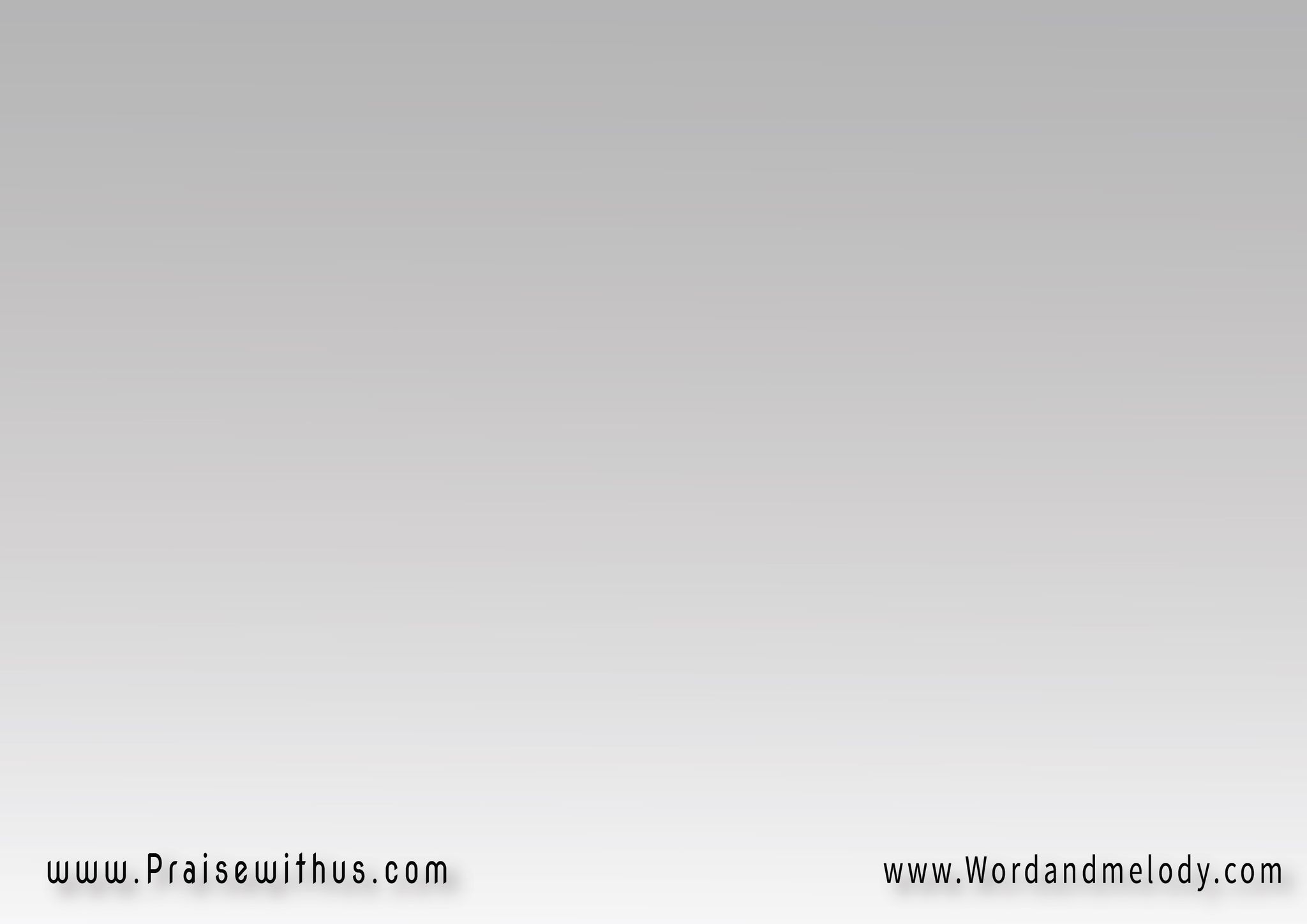 3- 
حتى السما يضمنها ليك
 ودي تبقى أحسن معجزةأوعى الشيطان يضحك عليك 
دا مافيش وراه إلا الأذى
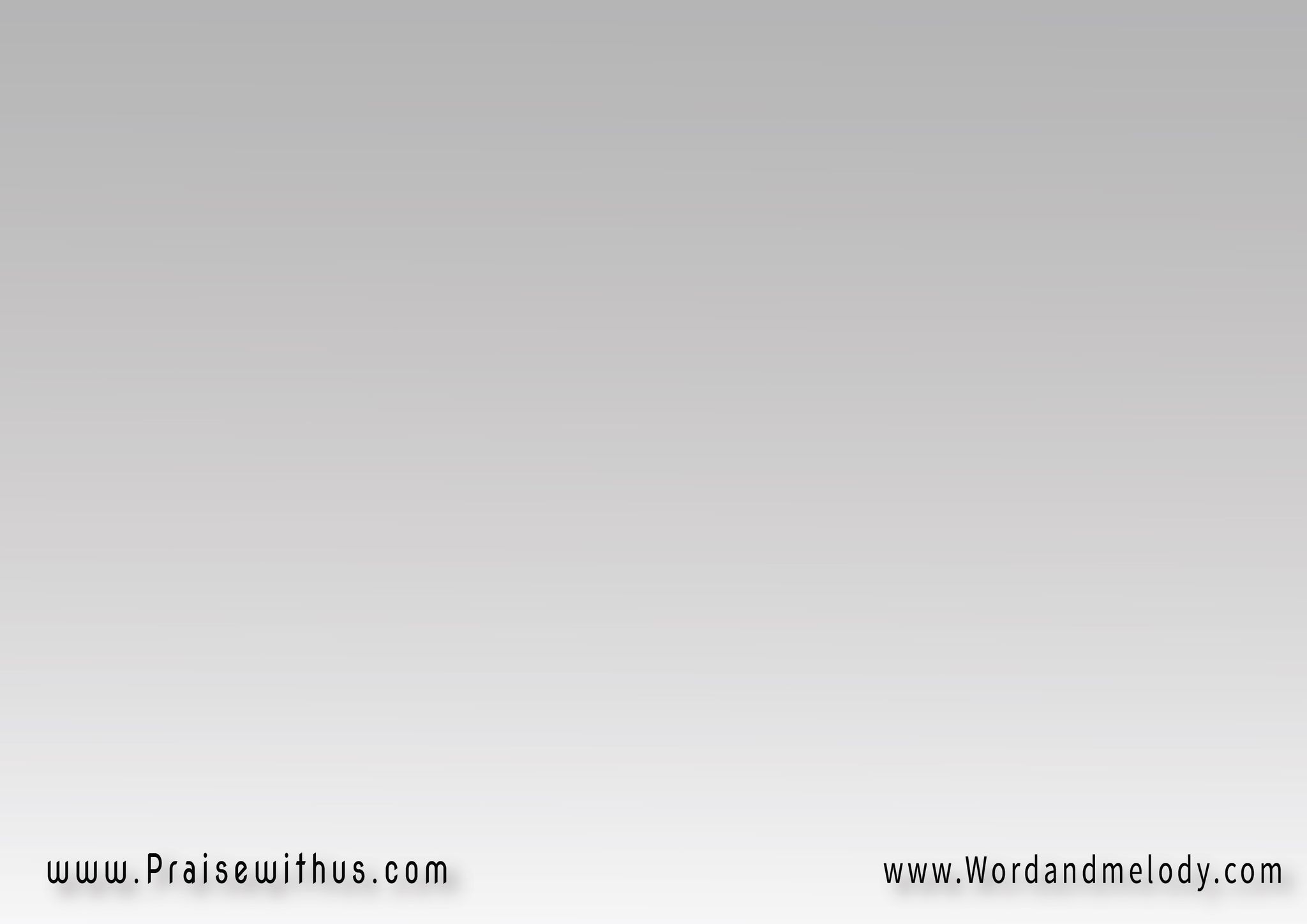 تعال حالاً للمسيح 
سلم حياتك واقبلهده مافيش سلام ولا في أمان 
ولا في أمل لو تهمله
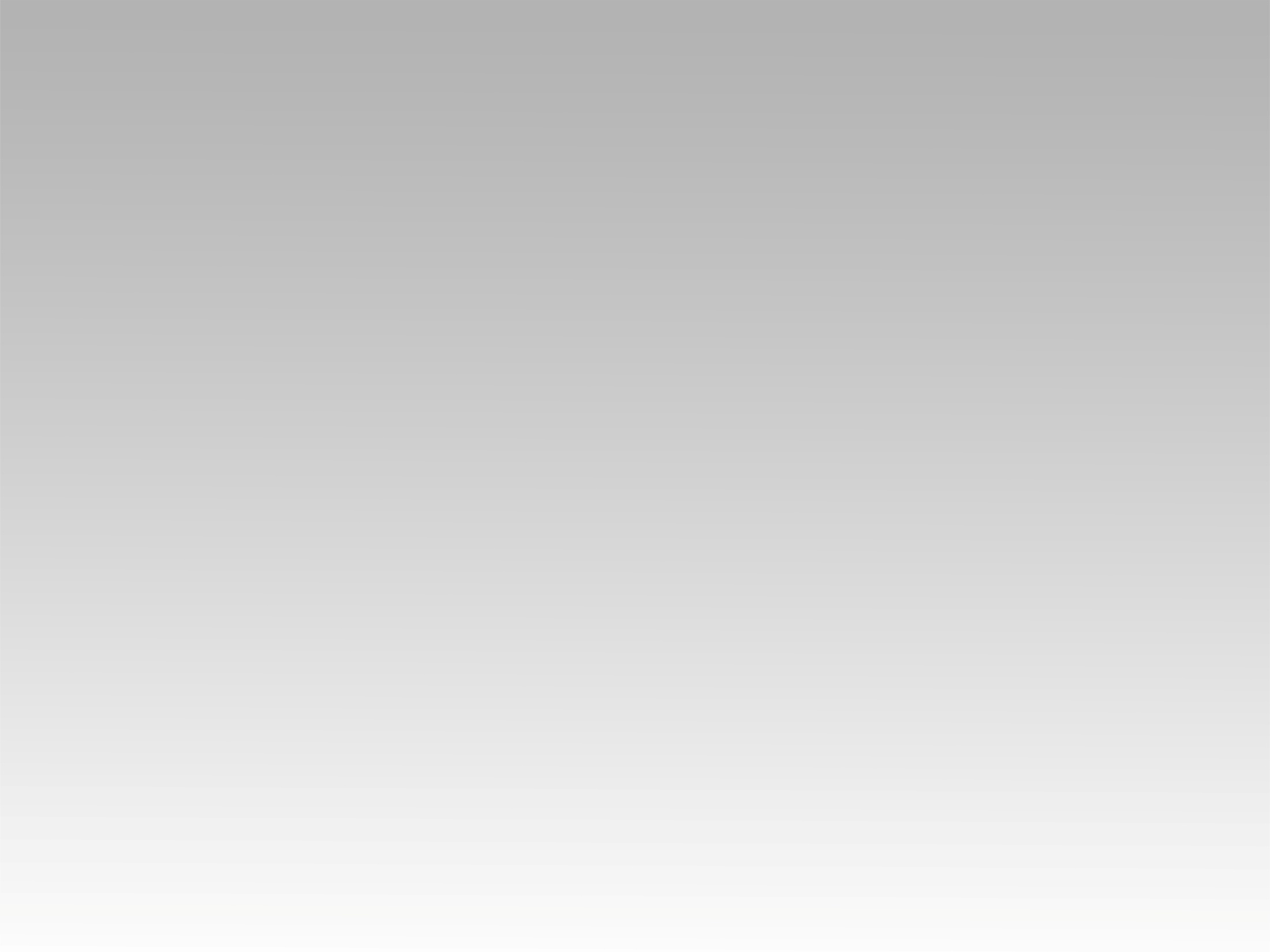 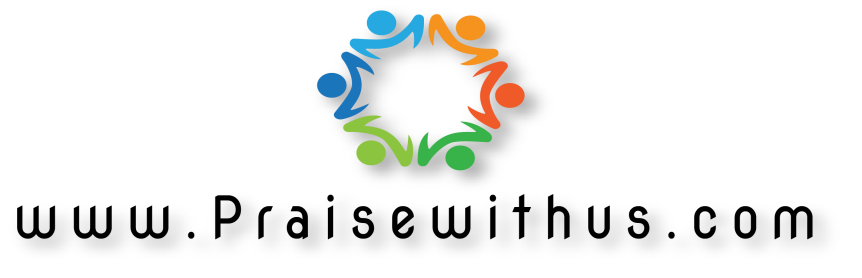